Возможность выращивание овощей и фруктов в 
                   Сибирских условиях
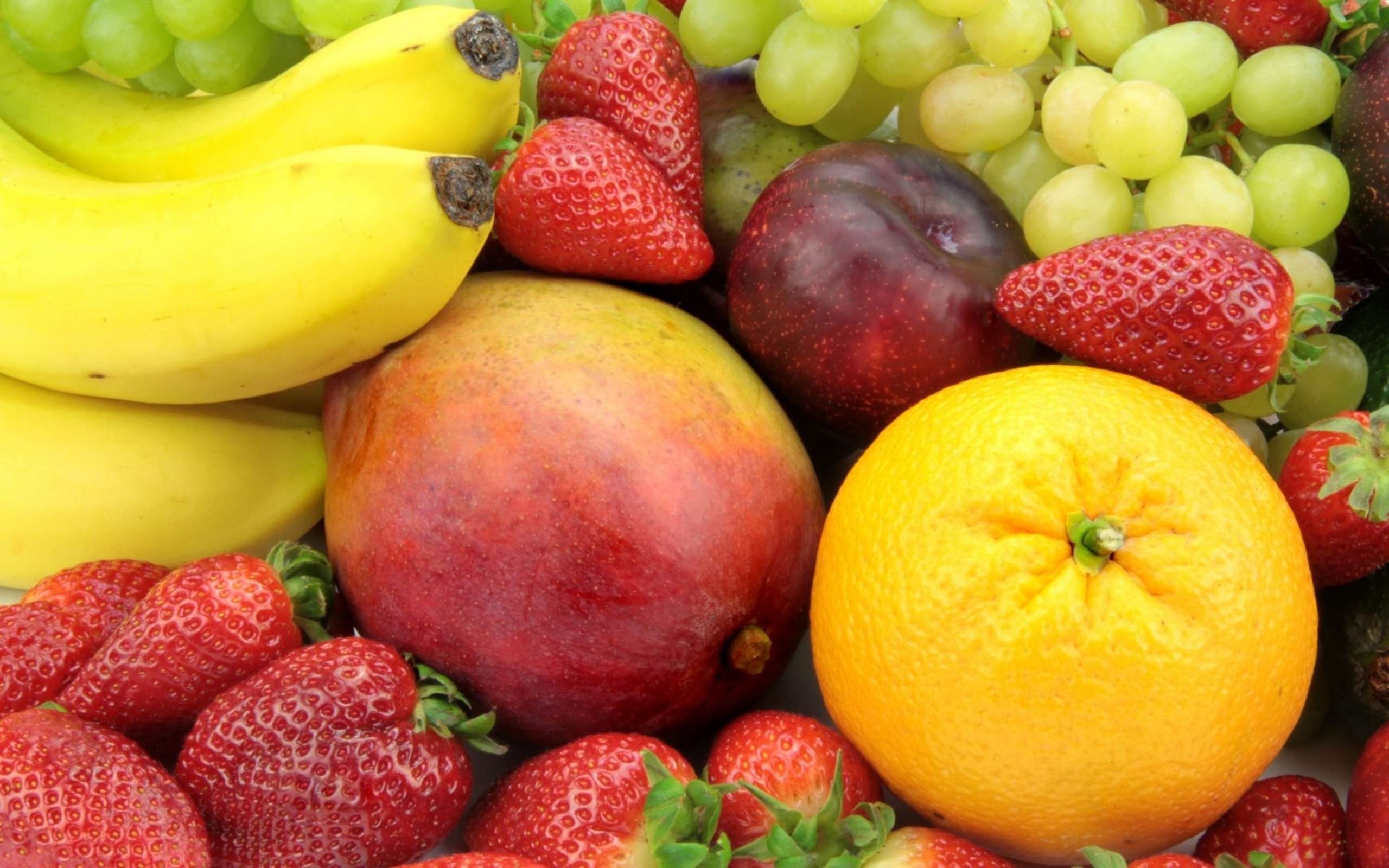 Васильева Алиса Александровна
Гимназия №10      10 ‘’В’’
1
Существующая проблема
В регионах с суровым климатом невозможно или затруднительно вырастить фрукты или овощи.
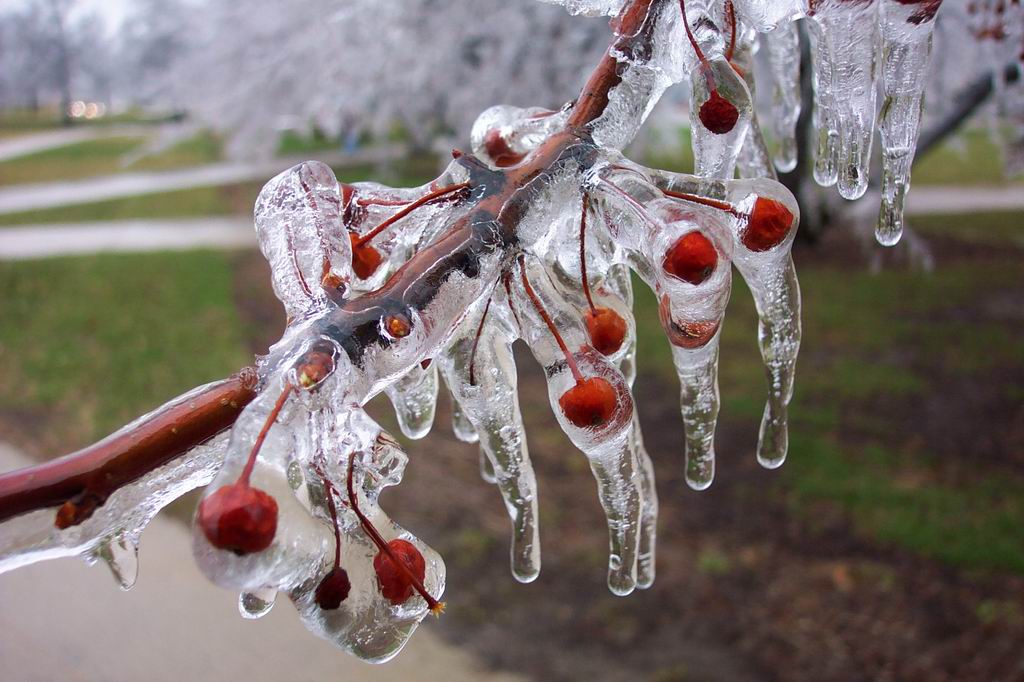 2
Цель и задачи проекта
Цель: создать условия для выращивания фруктов и овощей в экстремальных погодных условиях.

ЗАДАЧИ:
Рассмотрение на биологическом уровне возможность скрещивать два и более вида 
Рассмотреть возможность выращивания фруктов и овощей в тепличных условиях
 Рассмотреть вопрос об условиях выращивания
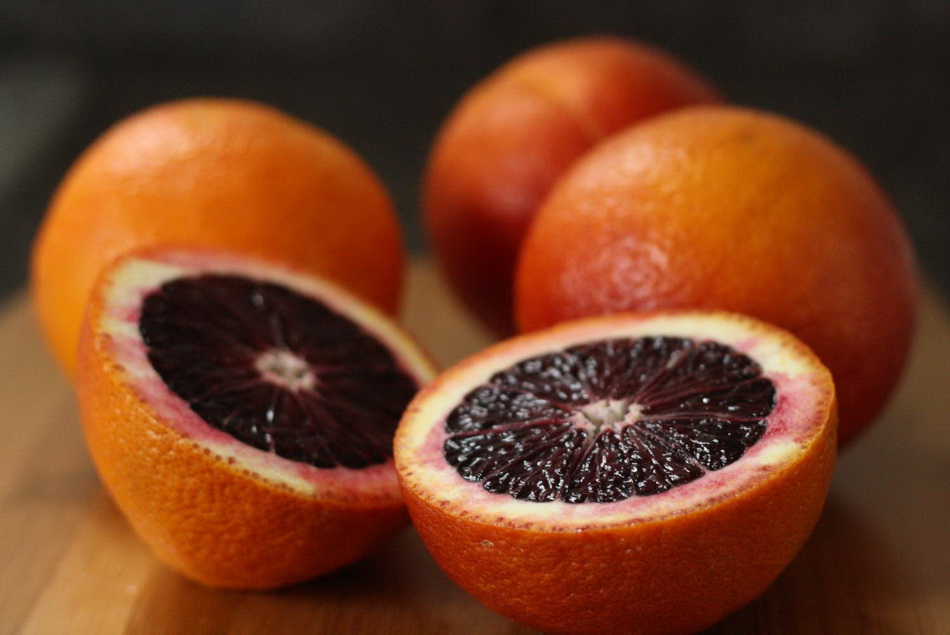 3
Решение №1Фрукты и овощи, которые возможно вырастить.
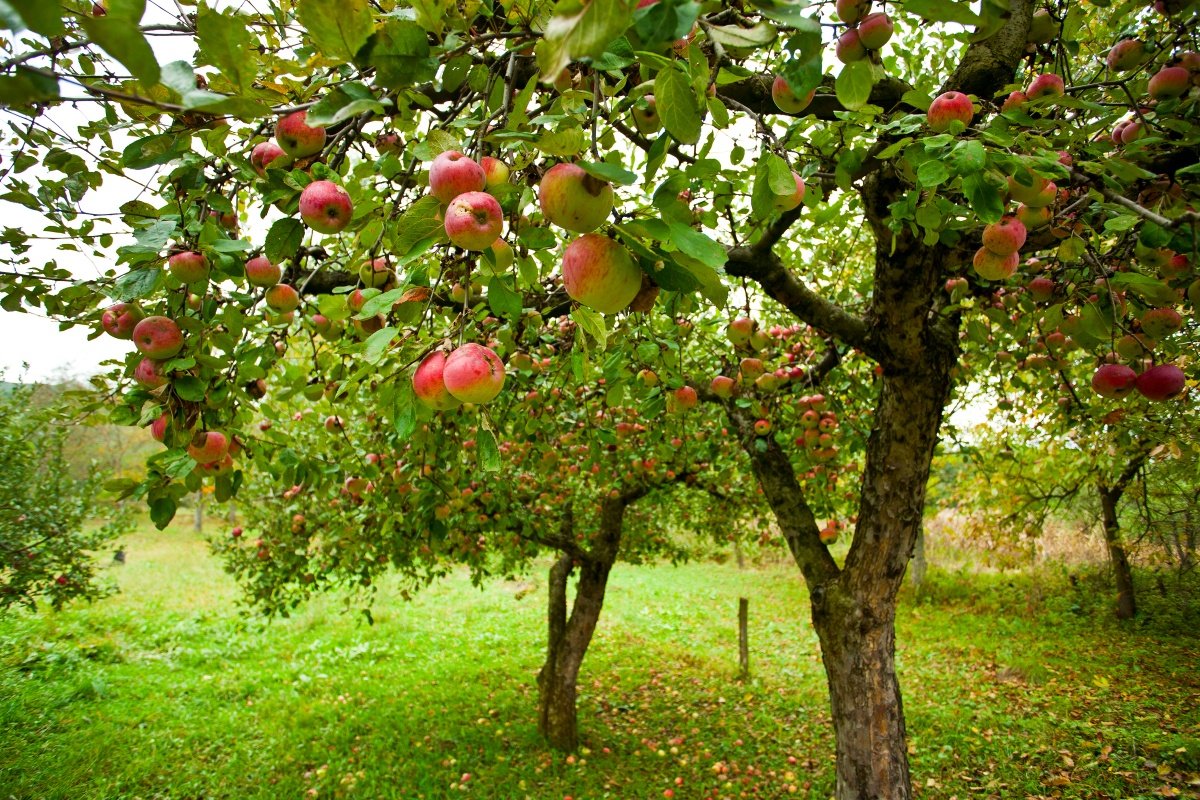 Яблоки(белый налив, ранетка Ермалаева, Ермаковское горное;)
Вишня(Касмалинка; Кристина; Алтайская ранняя;)
Груша(Купава; Велес; Нарядная Ефимова;)
Зимостойкость. Бывает высокой, средней и низкой. Для климатических условий Сибири подходят только яблони и другие фрукты с высокой морозоустойчивостью, которые спокойно переносят морозы в 40 градусов и ниже. Скороплодность.  Устойчивость к заболеваниям и вредителям.  Успех и хорошая урожайность в данном случае будут обеспечены только при правильном выборе сорта.
4
Решение №2Фрукты и овощи, выращенные в тепличных условиях
К примеру, Владислав Троицкий, живущий в Иркутске, вопреки всем сложившимся стереотипам, выращивает ананасы, бананы, кофейные деревья, гранаты, и даже персики. А виноград является гордостью Владислава Николаевича. В один из сезонов урожай винограда составил около 200 килограммов. Таких достижений Владислав Троицкий добился благодаря разработанной им грамотной агротехнике. Садовод – опытник занимается селекцией.
5
Решение №3Фрукты и овощи, созданные при помощи скрещивания с другими культурами
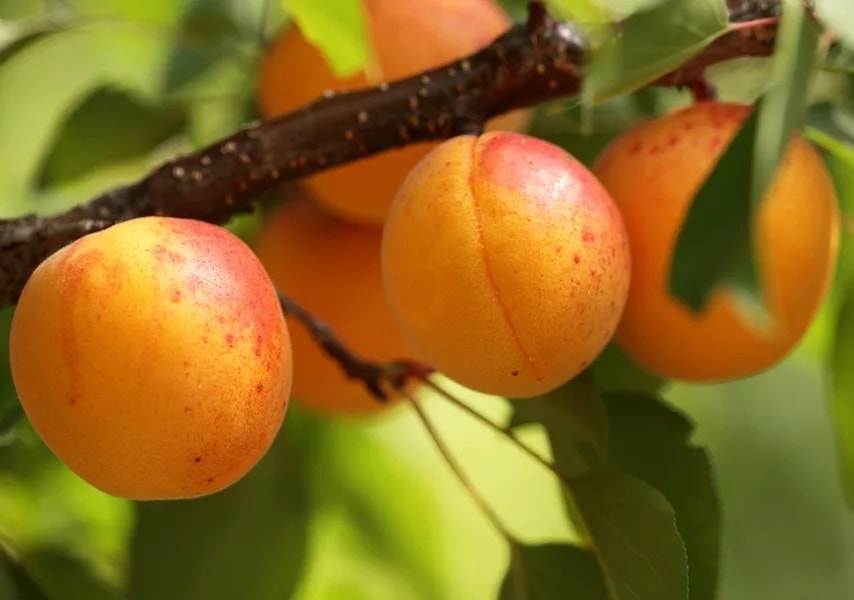 Также набирает обороты массовое возделывание абрикосов, что на первый взгляд выглядит совсем уж сказкой. Однако благодаря усилиям сибирских селекционеров появились сорта, способные переживать местные морозы. В первую очередь, это Сибиряк Байкалова, названный по имени ученого-родителя. Достойную конкуренцию ему составляют породы субботинская, максимовская и желанная.
6
Решение №4Фрукты и овощи, которые нельзя вырастить в сибирских условиях
На данный момент все виды фруктов и овощей возможно вырастить в Сибирских условиях, при помощи селекции и использования теплиц.
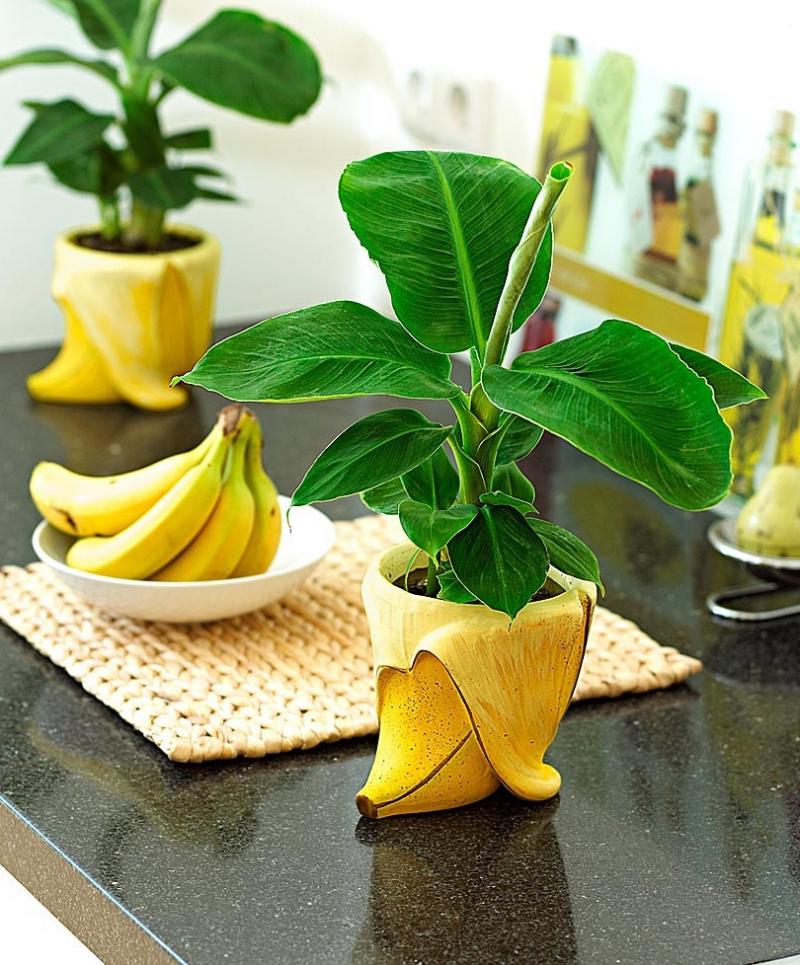 7
Условия, при которых возможно вырастить фрукты и овощи в сибирских условиях.
1. Установка специализированных теплиц
2. Работа с гибридными культурами предназначенные для сибирских условий
3. Создание микроклимата (определенный состав почвы, удобрение, состав воды, температура воздуха, установка специалезизованных ламп)  
4. Высококвалифицированный персонал
8
Затраты на выполнение данной задачи.
ФТО и ЕСН                                                           19 921 388,78 руб.
Отчисление на социальные нужды              5 775 666,47 руб.
Материалы                                                          825 842,34 руб.
Топливо                                                                63 336,83 руб.
Электроэнергия                                                  639 299,96 руб.
Прочие материалы                                             53 867,14 руб.
Амортизация                                                        1 173 130,06 руб.
Прочие расходы                                                   605 195,11 руб. 

ИТОГО: За содержание переездов, амортизацию и налог на имущество переезда                                          29 057 721,69 руб.
9
Вывод:
Проведя данные исследования, я поняла. Что в условиях Сибири можно практически вырастить любые  фрукты или овощи с использованием:
 Теплиц 
Селекции 
Квалифицированного персонала
Вложение денежных средств
10
Возможность выращивание овощей и фруктов                                                                     
Ус                  условии   вечной мерзлоты
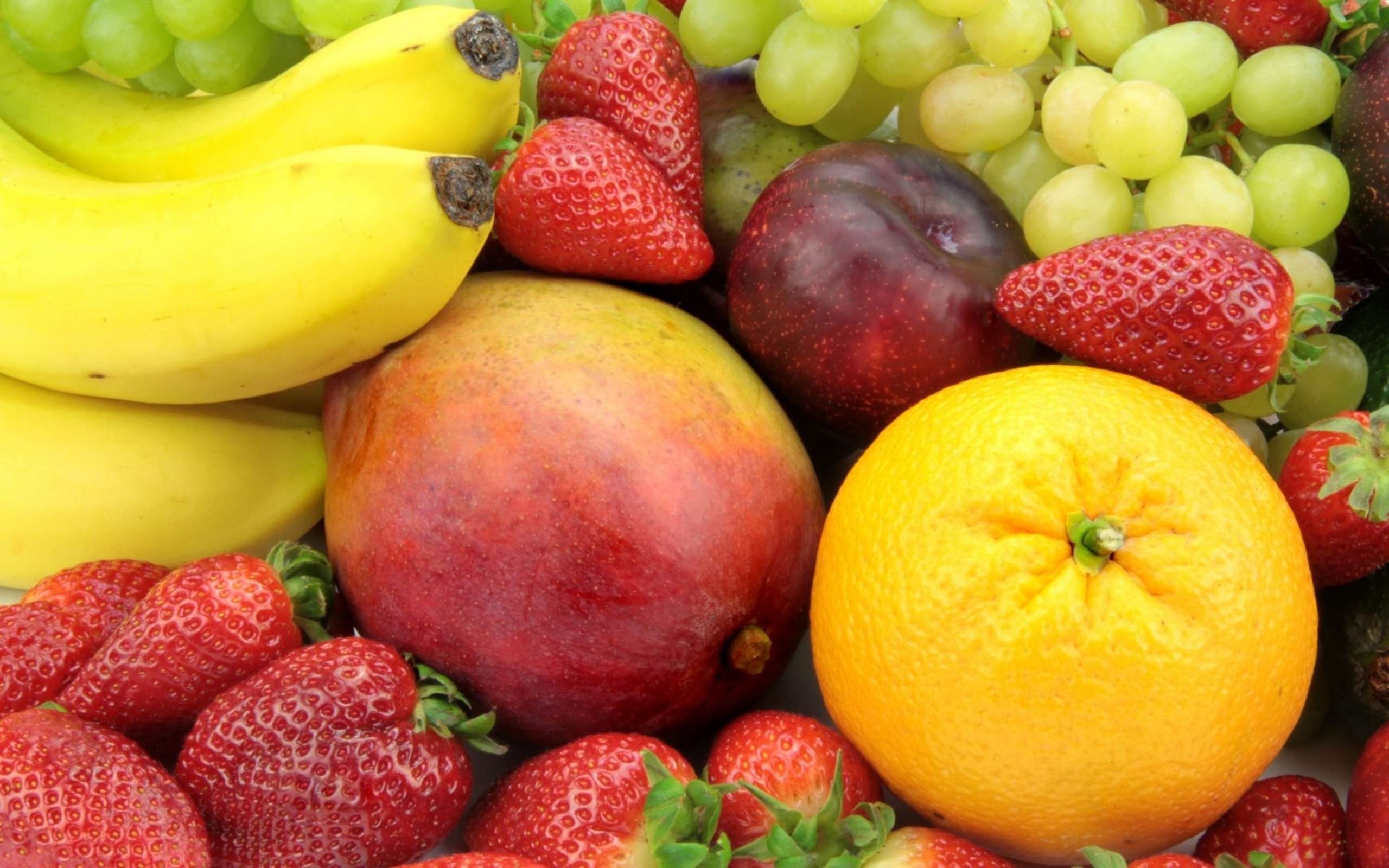 Васильева Алиса Александровна
Гимназия №10      10 ‘’В’’
1